Patron and staff mediated digital deposits
Yoel Kortick
Senior Librarian
Introduction
The Deposit Profile
Creating Patron Mediated Deposits
Creating Staff Mediated Deposits
Processing and Completing the Digital Deposits
2
Introduction
3
Introduction
In addition to this presentation it is recommended to see the On Line Help.
The submission of digital content to Alma with the intention that it become part of the repository is called a digital deposit.
It is possible in Alma for both staff as well as patrons to submit digital deposits.
The digital deposits do become part of the repository, but are suppressed until approved. 
This is the case for Patron Deposits but not Staff-Mediated deposits.  More on that later.
4
Introduction
The contents of a digital deposit includes:
A bibliographic record
A digital representation
One or more digital files.
5
Introduction
There are two ways in which the digital deposit can be created:
Patron Deposits:  Patrons create deposits using a dedicated interface provided by Alma 
Staff Mediated Deposits: Library staff can create the deposit on behalf of the patrons. This is done within the Alma user interface.
6
The Deposit Profile
7
The Deposit Profile
A prerequisite for enabling the creation of digital deposits is to configure at least one deposit profile. 
This profile will determine how digital deposits are processed, including the deposit approval process.
The Deposit Operators are responsible for reviewing deposits and can approve, reject, or communicate with patrons to correct their submitted content.
8
The Deposit Profile
The Deposit Profile is used when
A patron creates a deposit (Patron Deposits) 
A staff user creates a deposit on behalf of a patron (Staff-Mediated Deposit).
9
The Deposit Profile
Our example will be as follows:
The institution has an existing title level collection called “Library and Information Science Scholarly Articles from University staff and students”
Users with user group “Faculty” or “Graduate Student” will be able to deposit digital material to this collection.
For “Faculty” the deposit will be automatically approved 
For “Graduate Student” the deposit will not be automatically approved Note that “staff-mediated” deposits are always auto-approved, while “patron-mediated” deposits take the auto-approve definition from the profile.
10
The Deposit Profile
The Deposit Profile is accessed at “Resources > Deposit > manage Deposit Profiles”
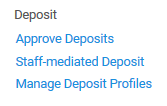 11
The Deposit Profile
Here is the list of the deposit profiles with an option to add a new deposit profile
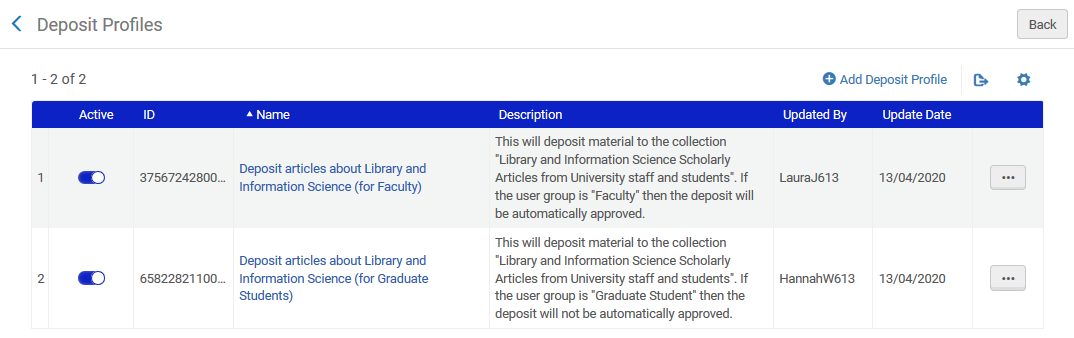 12
The Deposit Profile (example 1 part 1)
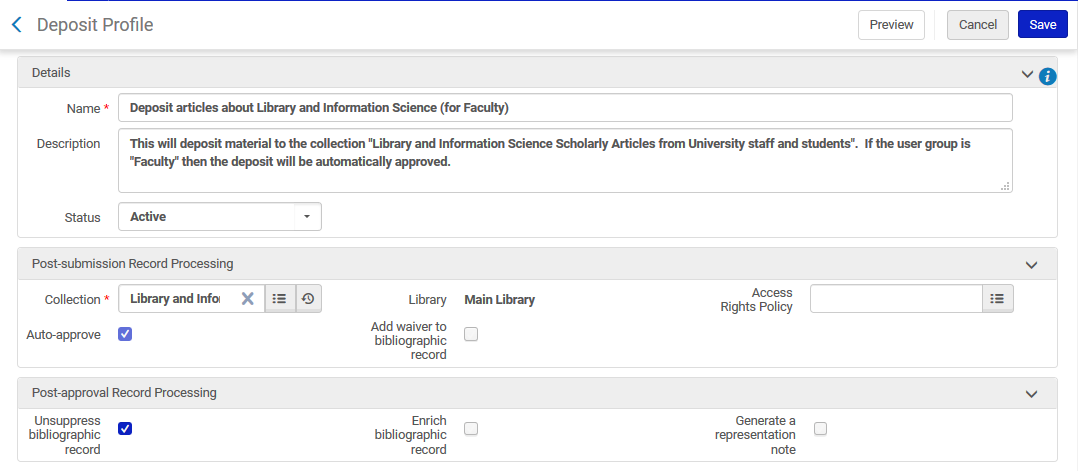 Deposit profile “Deposit articles about Library and Information Science (for Faculty)”
Digital object will go to collection “Library and Information Science Scholarly Articles from University staff and students”
After submission it will be automatically approved and not suppressed
13
The Deposit Profile (example 1 part 2)
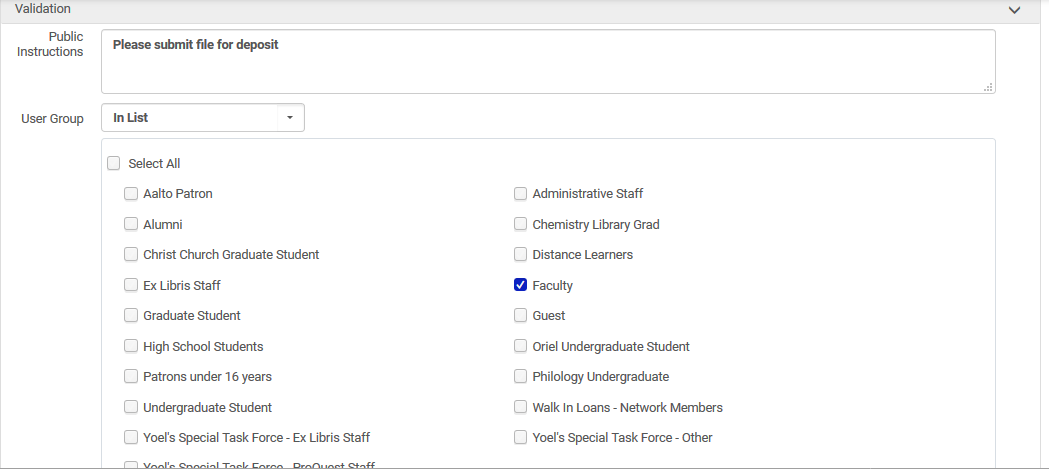 This will apply for users with User group “Faculty”
14
The Deposit Profile (example 2 part 1)
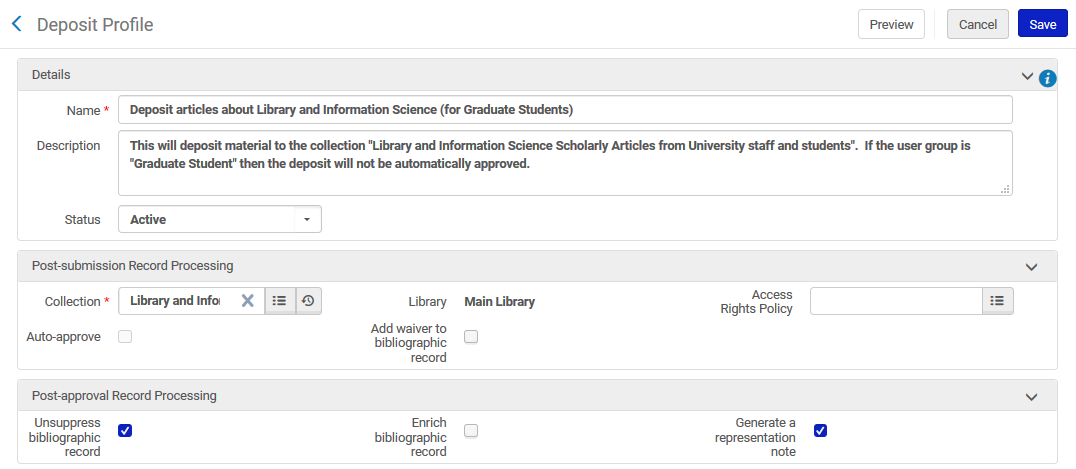 Deposit profile “Deposit articles about Library and Information Science (for Graduate Students)”
Digital object will go to collection “Library and Information Science Scholarly Articles from University staff and students”
After submission it will not be automatically approved and after approval will become unsuppressed (relevant for patron-mediated)
15
The Deposit Profile (example 2 part 2)
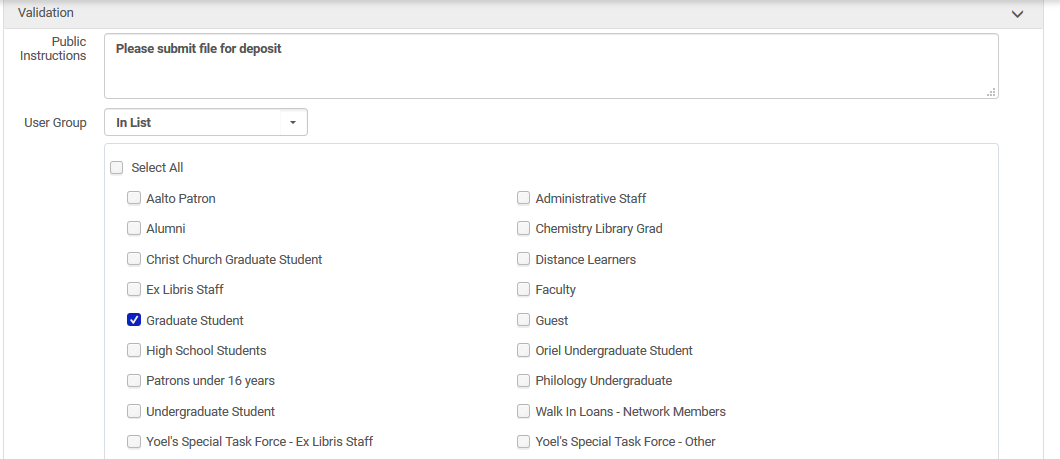 This will apply for users with User group “Graduate Student”
16
Creating Patron Mediated Deposits
17
Creating Patron Mediated Deposits
To submit a deposit using the patron-facing interface use one of the following URLs:
For local login and links to social login:
https://<Alma domain>/deposit/<Alma_institution_code>  
For social login only:
https://<Alma domain>/deposit/<Alma_institution_code>&auth=social 
For login with SAML:
https://<Alma domain>/deposit/<Alma_institution_code>&auth=saml
18
Creating Patron Mediated Deposits
For example if your Alma URL ishttps://eu.alma.exlibrisgroup.com/institution/EXLDEV1_INST 
Then you can perform patron deposits athttps://eu.alma.exlibrisgroup.com/deposit/EXLDEV1_INST
19
Creating Patron Mediated Deposits
Patron Alicia Chen logs in
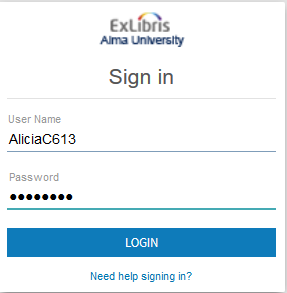 20
Creating Patron Mediated Deposits
Patron Alicia Chen is user group “Faculty”
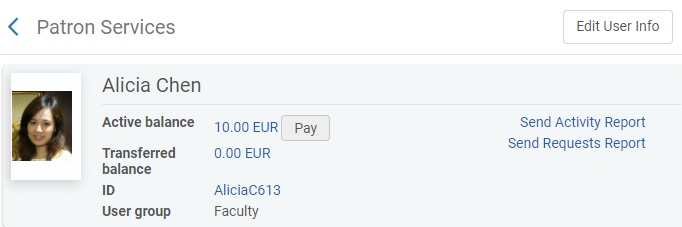 21
Creating Patron Mediated Deposits
Alicia clicks “Create Deposit”
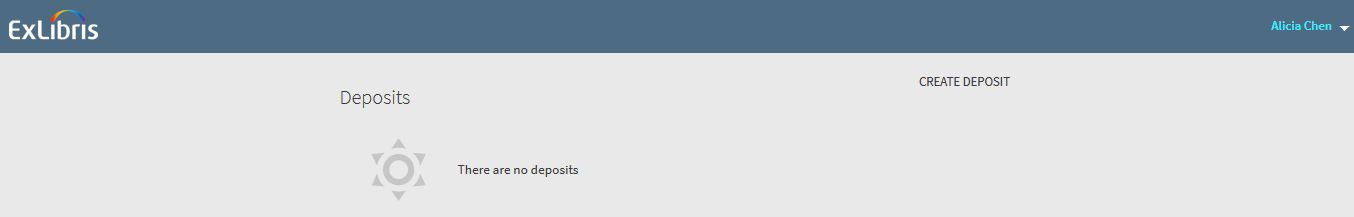 22
Creating Patron Mediated Deposits
After clicking “Create Deposit” Alicia has the option to choose the profile “Deposit articles about Library and Information Science (for Faculty)”
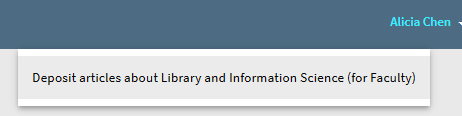 23
Creating Patron Mediated Deposits
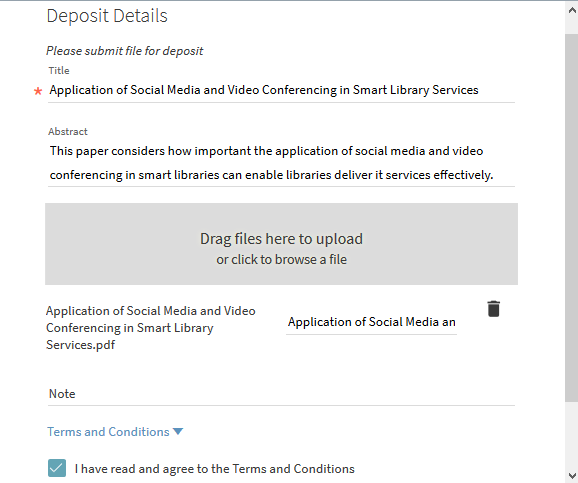 The user 
Fills in the details including title and abstract
Loads the files
Agrees to the terms
Submits the deposit
24
Creating Patron Mediated Deposits
Patron Greg Brady logs in
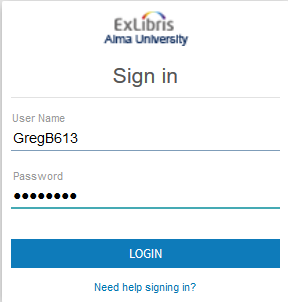 25
Creating Patron Mediated Deposits
Patron Grag Brady is user group “Graduate Student”
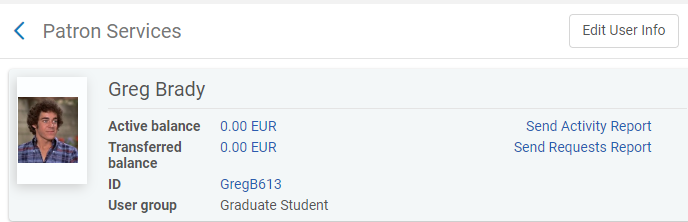 26
Creating Patron Mediated Deposits
Greg clicks “Create Deposit”
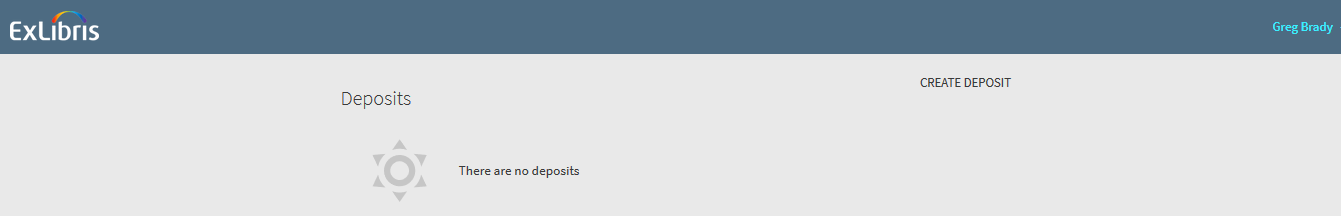 27
Creating Patron Mediated Deposits
After clicking “Create Deposit” Greg has the option to choose the profile “Deposit articles about Library and Information Science (for Graduate Students)”
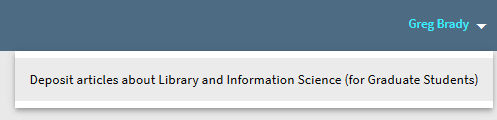 28
Creating Patron Mediated Deposits
The user 
Fills in the details including title and abstract
Loads the files
Agrees to the terms
Submits the deposit
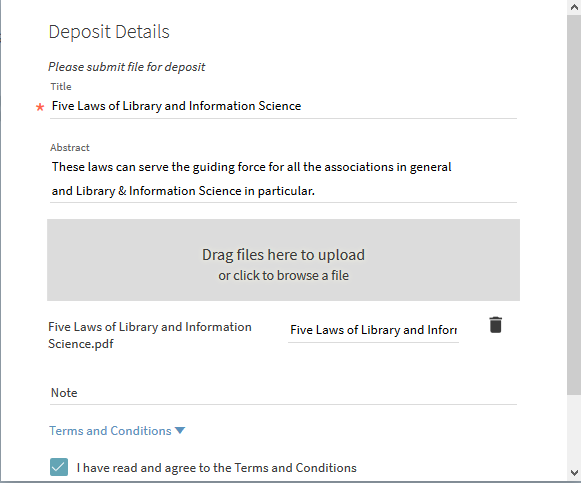 29
Creating Patron Mediated Deposits
In both cases the user gets a letter that the deposit has been submitted
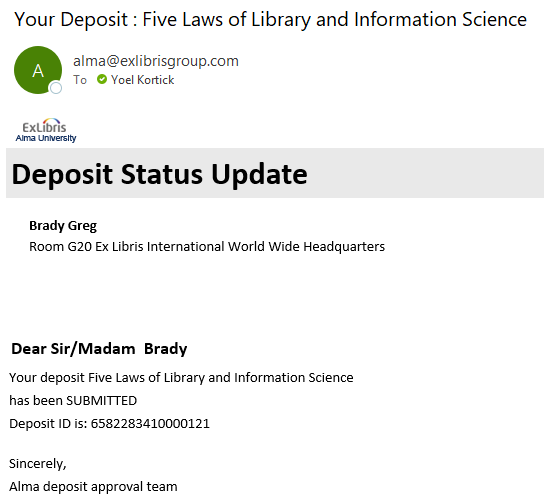 30
Creating Patron Mediated Deposits
In both cases the user can track his or her deposits
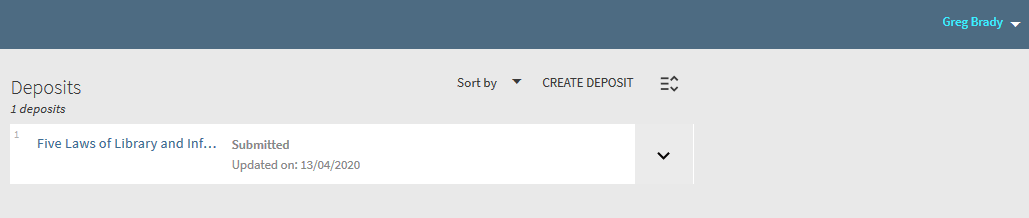 31
Creating Patron Mediated Deposits
Patron Bob Barker logs in
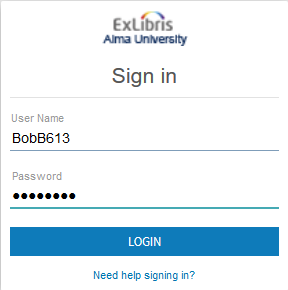 32
Creating Patron Mediated Deposits
Patron Bob Barker is user group “Undergraduate Student”
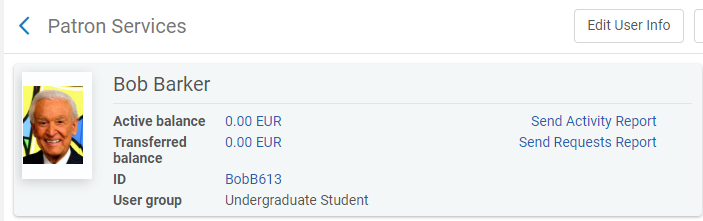 33
Creating Patron Mediated Deposits
Bob has no option to “Create Deposit” because the rules allow only for “Faculty” and “Graduate Student”
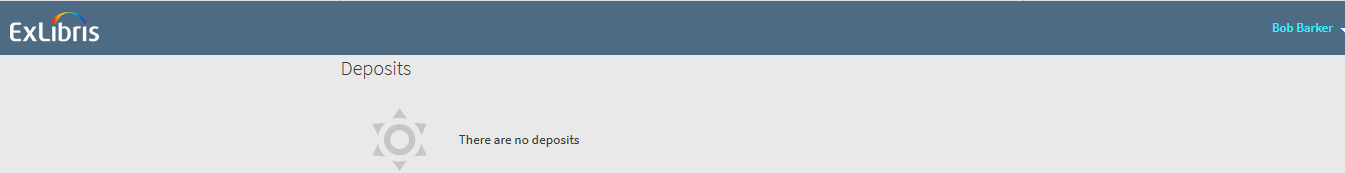 34
Creating Staff Mediated Deposits
35
Creating Staff Mediated Deposits
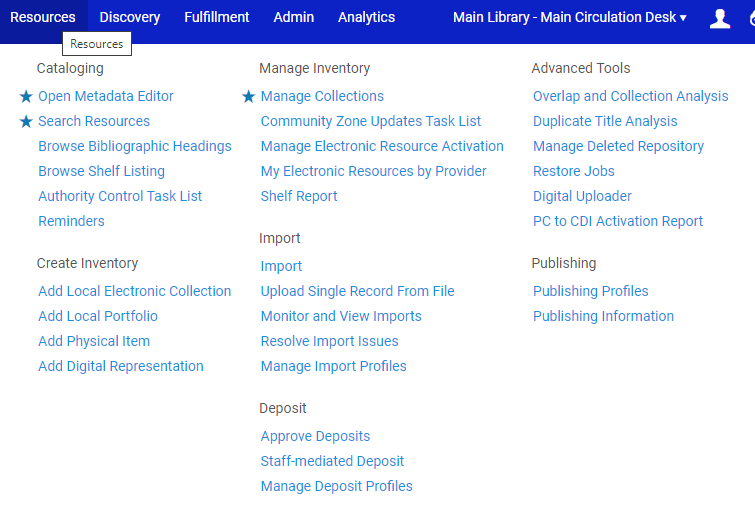 36
Creating Staff Mediated Deposits
Now we will create a staff mediated deposit on behalf of patron Bjørg Nordli-Mathisen, a Graduate Student
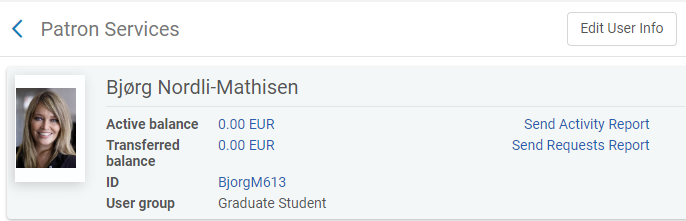 37
Creating Staff Mediated Deposits
When creating the staff mediated deposit on behalf of patron Bjørg the only deposit profile we can choose is “Deposit articles about Library and Information Science (for Graduate Students)”.
This is the only existing profile relevant for Graduate Students
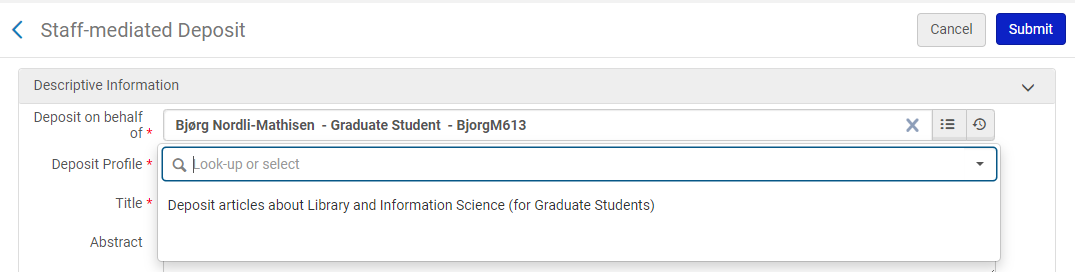 38
Creating Staff Mediated Deposits
The collection then gets automatically filled in from the profile
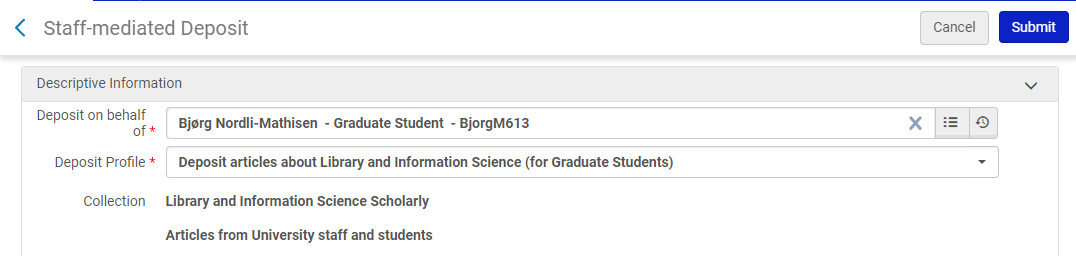 39
Creating Staff Mediated Deposits
Now we have filled in the descriptive information
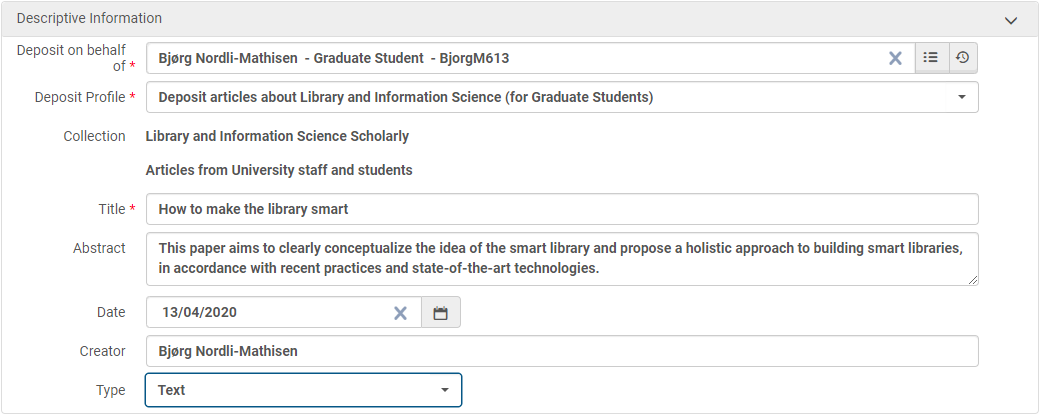 40
Creating Staff Mediated Deposits
And we upload the file and submit
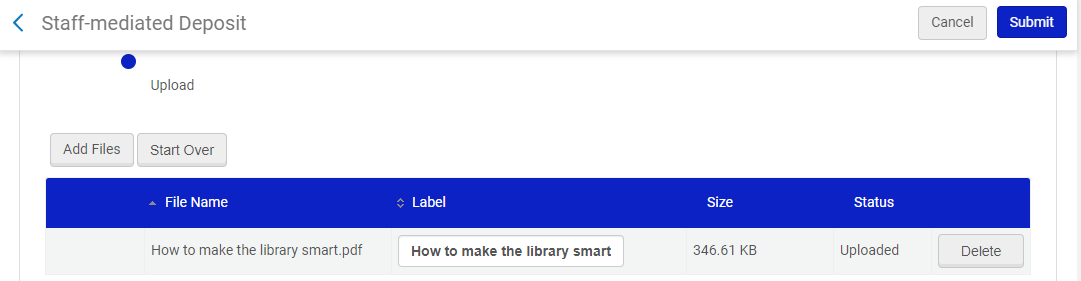 41
Creating Staff Mediated Deposits
Note (as already stated) that staff-mediated deposits are automatically approved and their contents become part of the repository regardless of what is stated in the deposit profile.
A bibliographic record is created with the representation information and the files uploaded as part of the deposit. 
An email is sent to the patron, confirming the deposit.
Staff-mediated deposits are auto-approved whether or not this is set in the deposit profile.
42
Creating Staff Mediated Deposits
Therefore the deposit of Bjørg has already completed
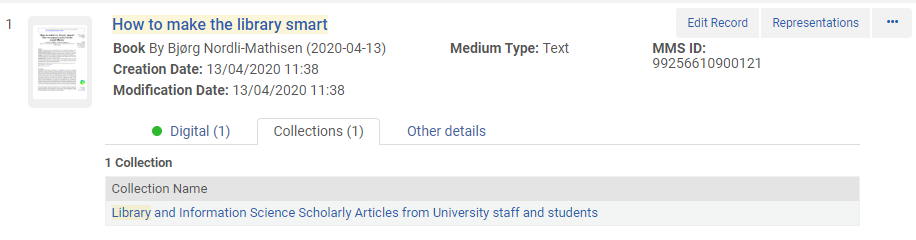 43
Creating Staff Mediated Deposits
And Bjørg has received a letter stating that the deposit has been approved with a link to it in discovery
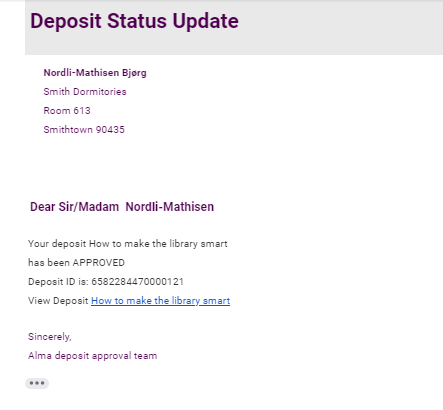 44
Creating Staff Mediated Deposits
And here it is in discovery
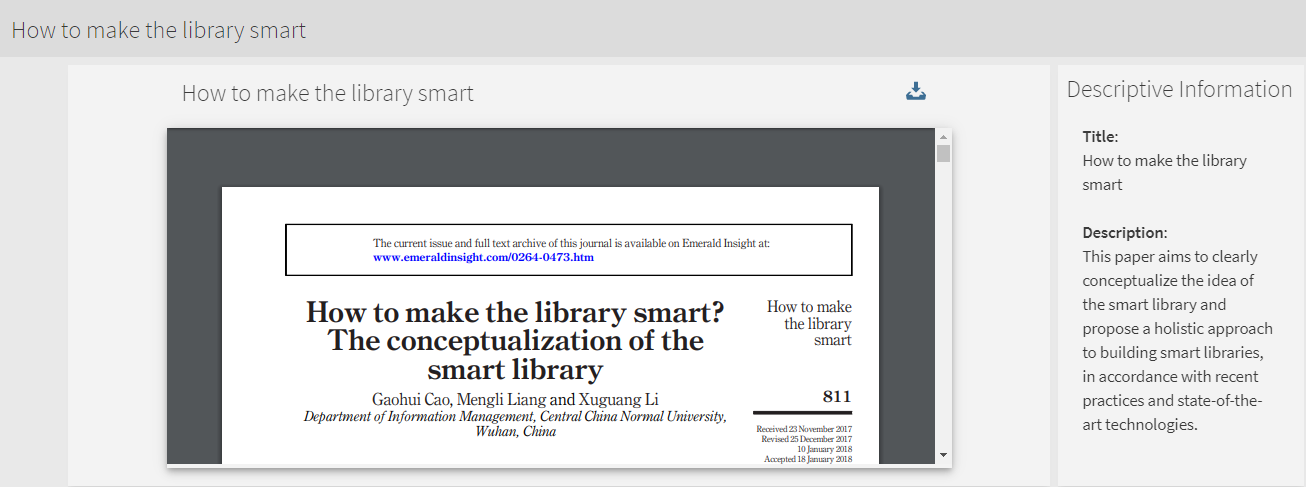 45
Processing and Completing the Digital Deposits
46
Processing and Completing the Digital Deposits
In the scenario we did here there should be one deposit awaiting approval.  
This is because the profile “Deposit articles about Library and Information Science (for Graduate Students)” requires approval and there was one patron-mediated deposit made by a graduate student (Greg Brady).
47
Processing and Completing the Digital Deposits
The patron-mediated deposit made by a user with user group faculty (Alicia Chen) for title “Application of Social Media and Video Conferencing in Smart Library Services” has already been approved.
This is because the Deposit Profile for faculty does “auto-approve”
48
Processing and Completing the Digital Deposits
We will now approve the deposit for Greg Brady.
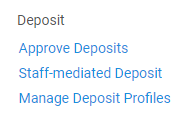 49
Processing and Completing the Digital Deposits
We will edit the deposit approval record
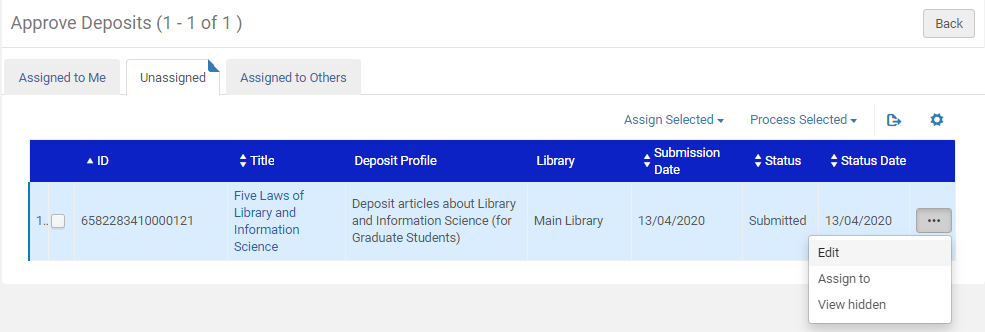 50
Processing and Completing the Digital Deposits
After viewing the deposit the staff user can “Return” or “Decline” or “Approve”.  We will “Approve”.
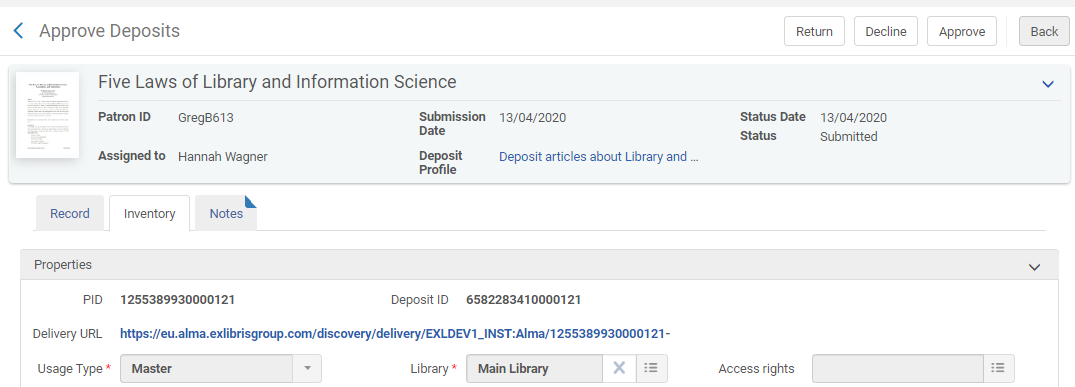 51
Processing and Completing the Digital Deposits
The patron received notification of the deposit
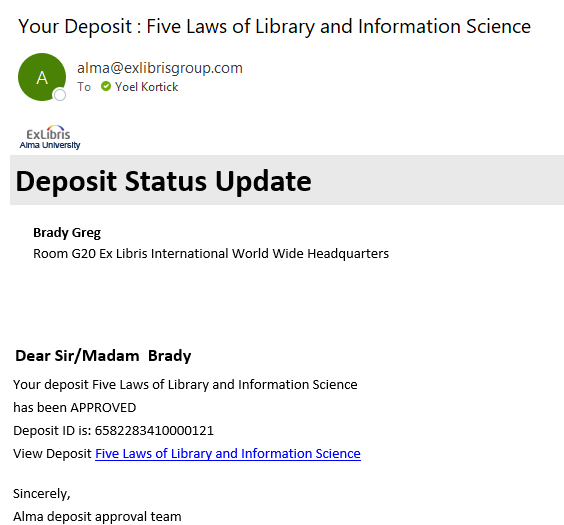 52
Processing and Completing the Digital Deposits
On the next slide we can see the collection “Library and Information Science Scholarly Articles from University staff and students”, to which the deposits have been made
We are viewing it in the Primo Collection Discovery
53
Processing and Completing the Digital Deposits
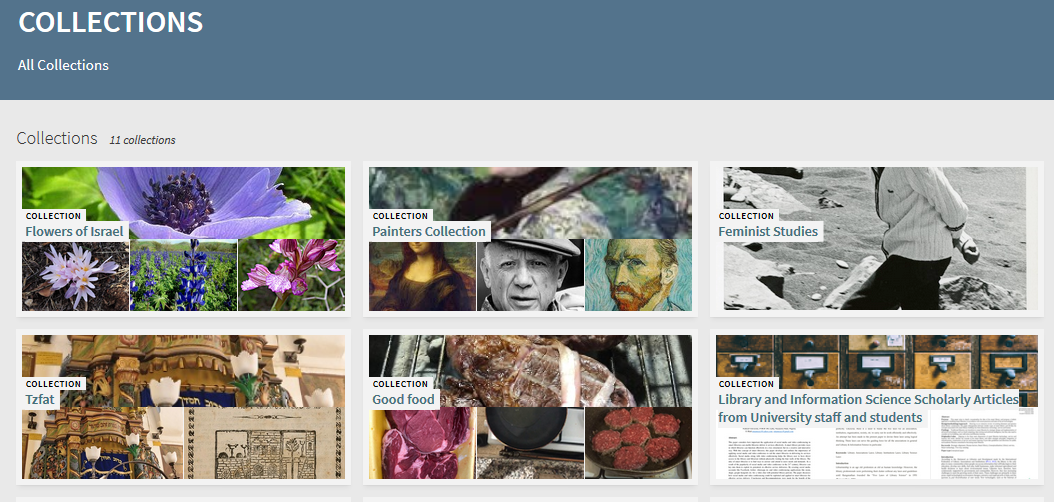 54
Processing and Completing the Digital Deposits
Here are the deposits in the collection
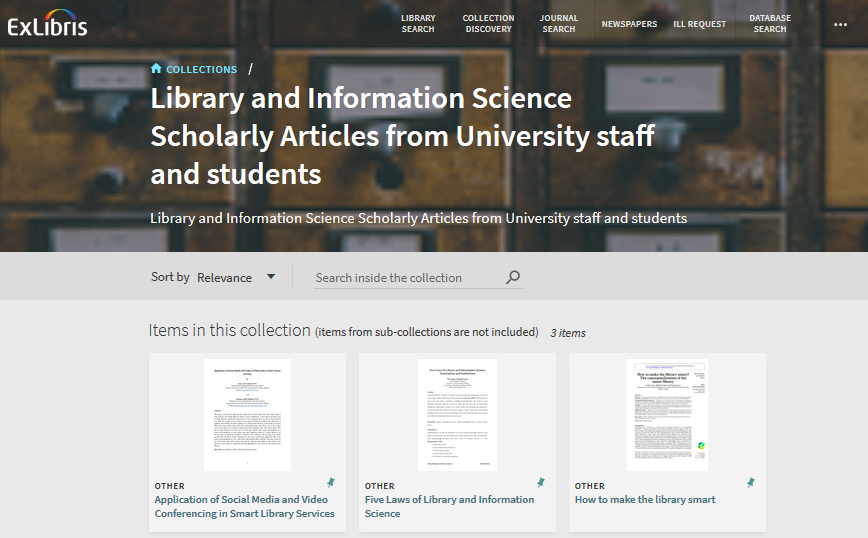 The three deposits made here in the examples
55
Processing and Completing the Digital Deposits
The resources can of course also be retrieved via regular search
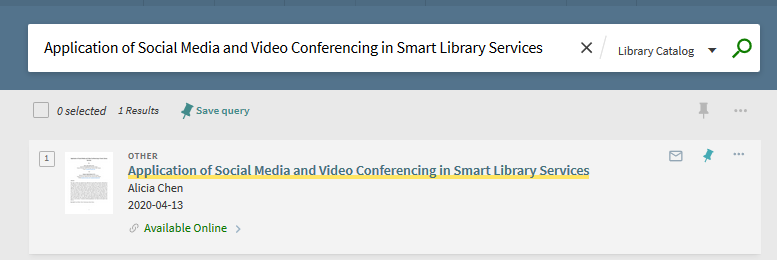 56
Thank you!
xxx@exlibrisgroup.com